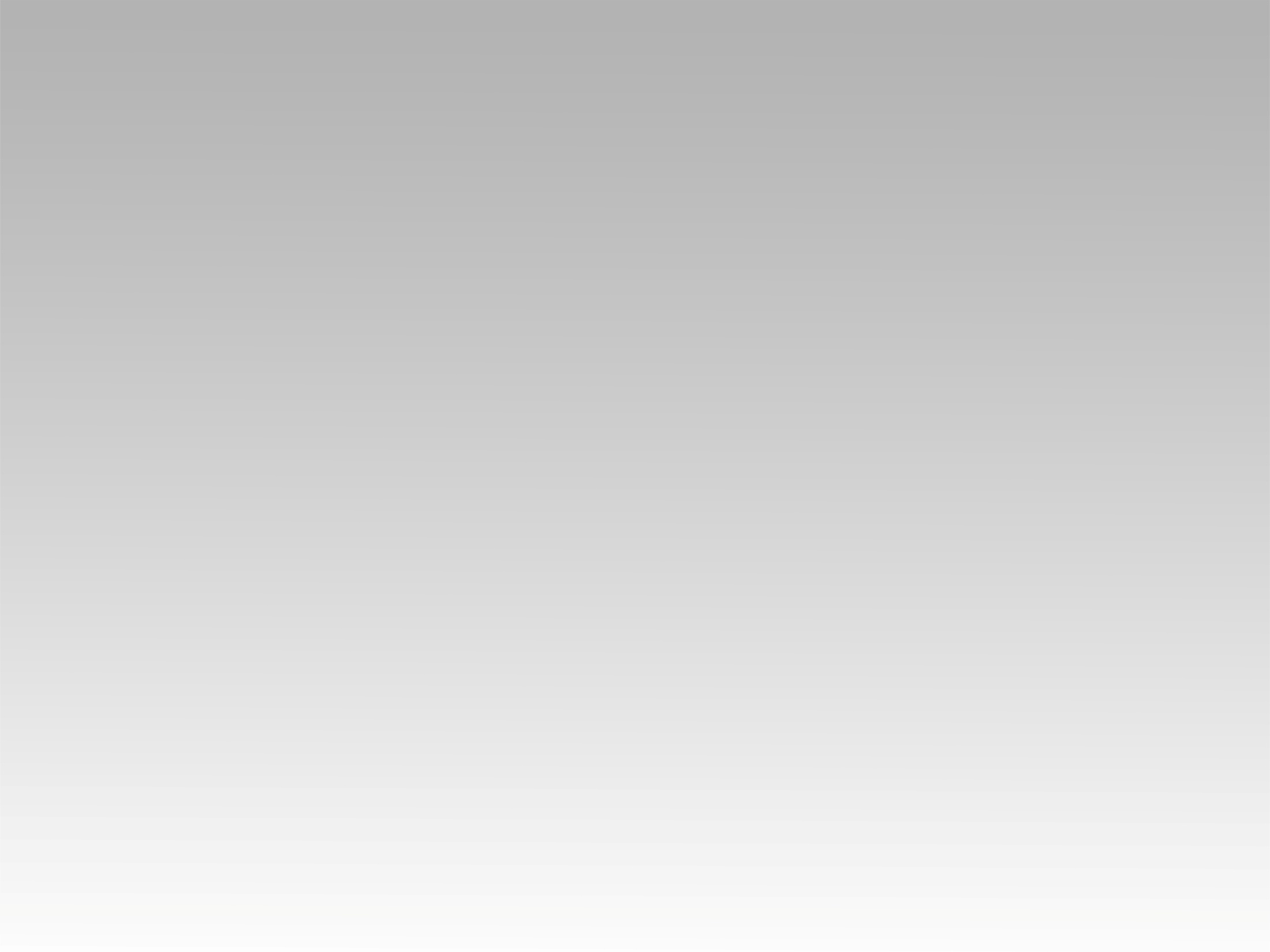 ترنمية 
عودي يا فرحة
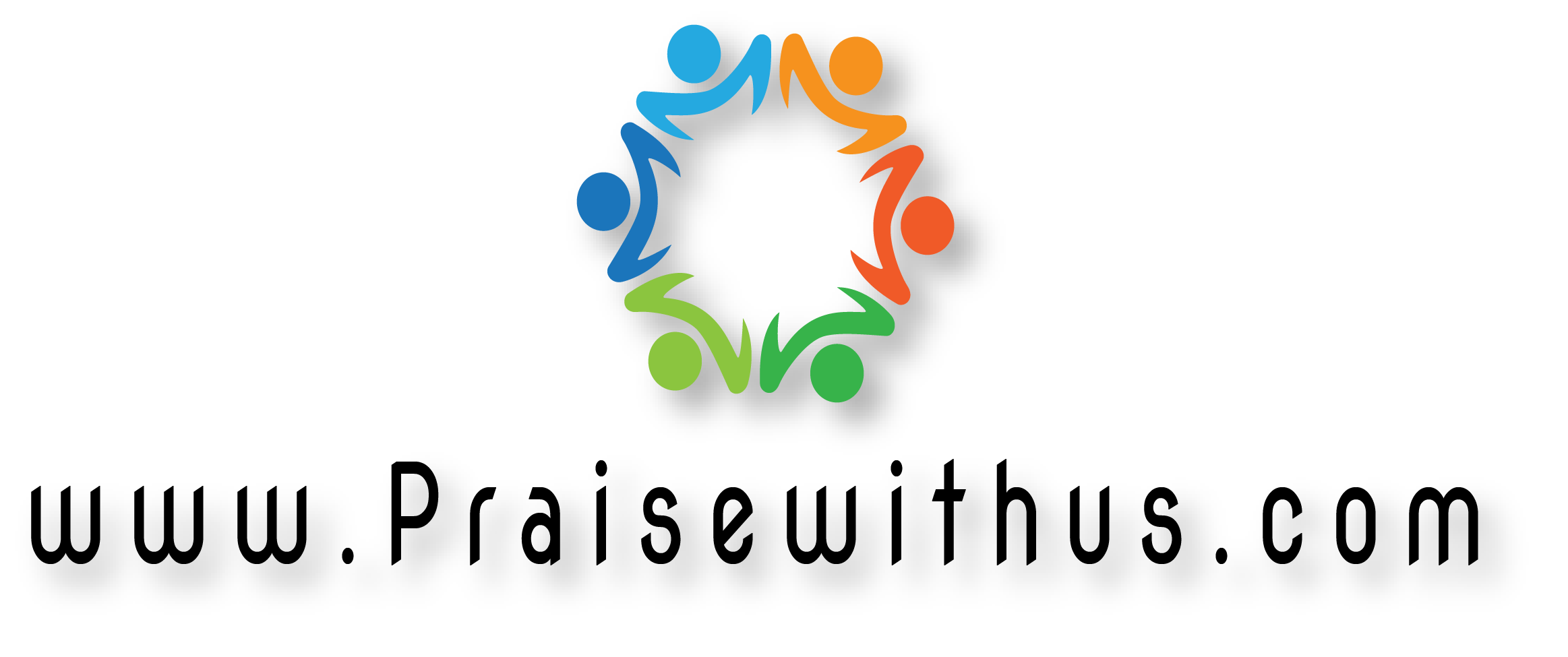 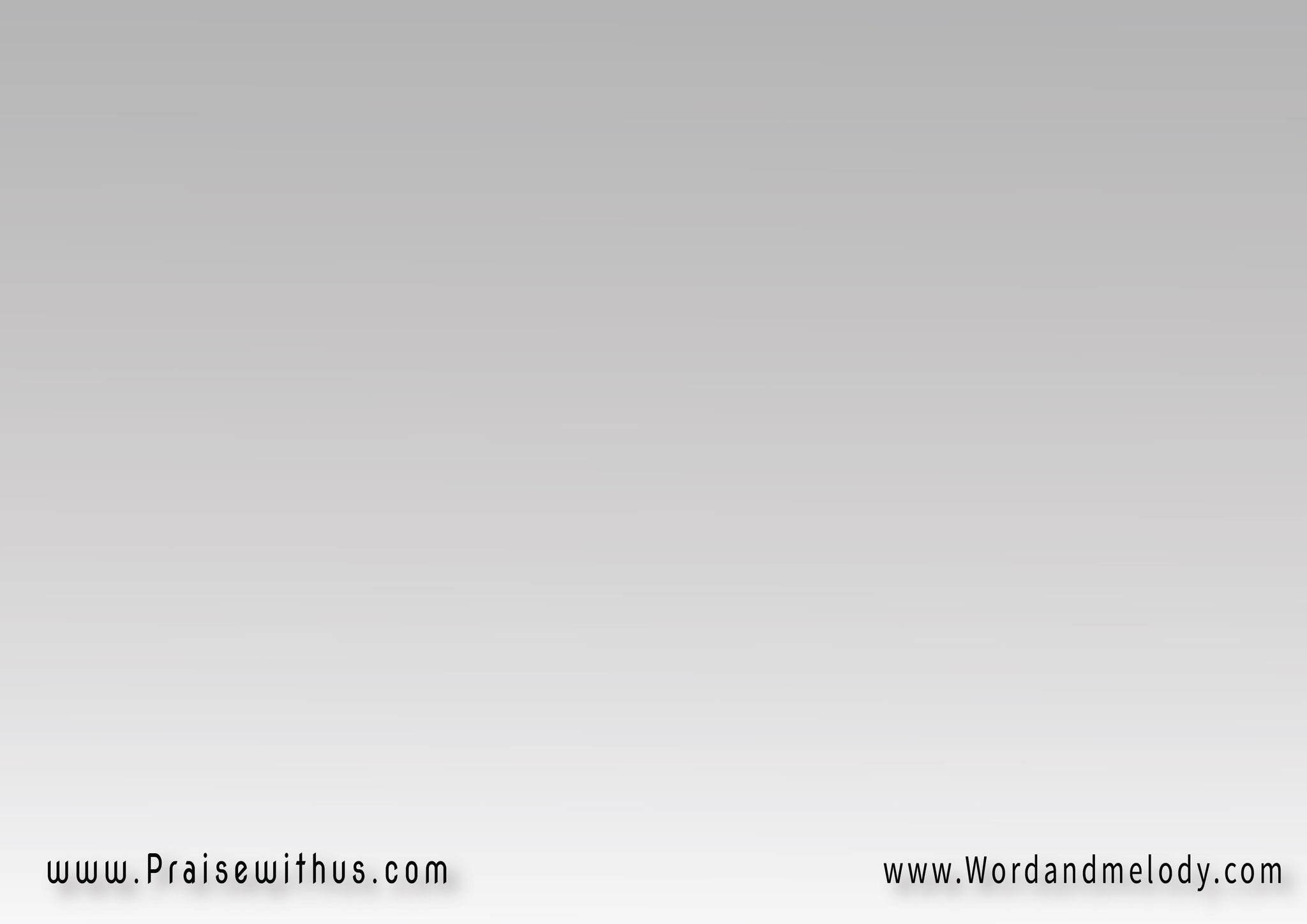 1- 
عودي يا فرحة عودي 
عادت لي الحياةحلني من قيودي 
( متعني بفداه )2
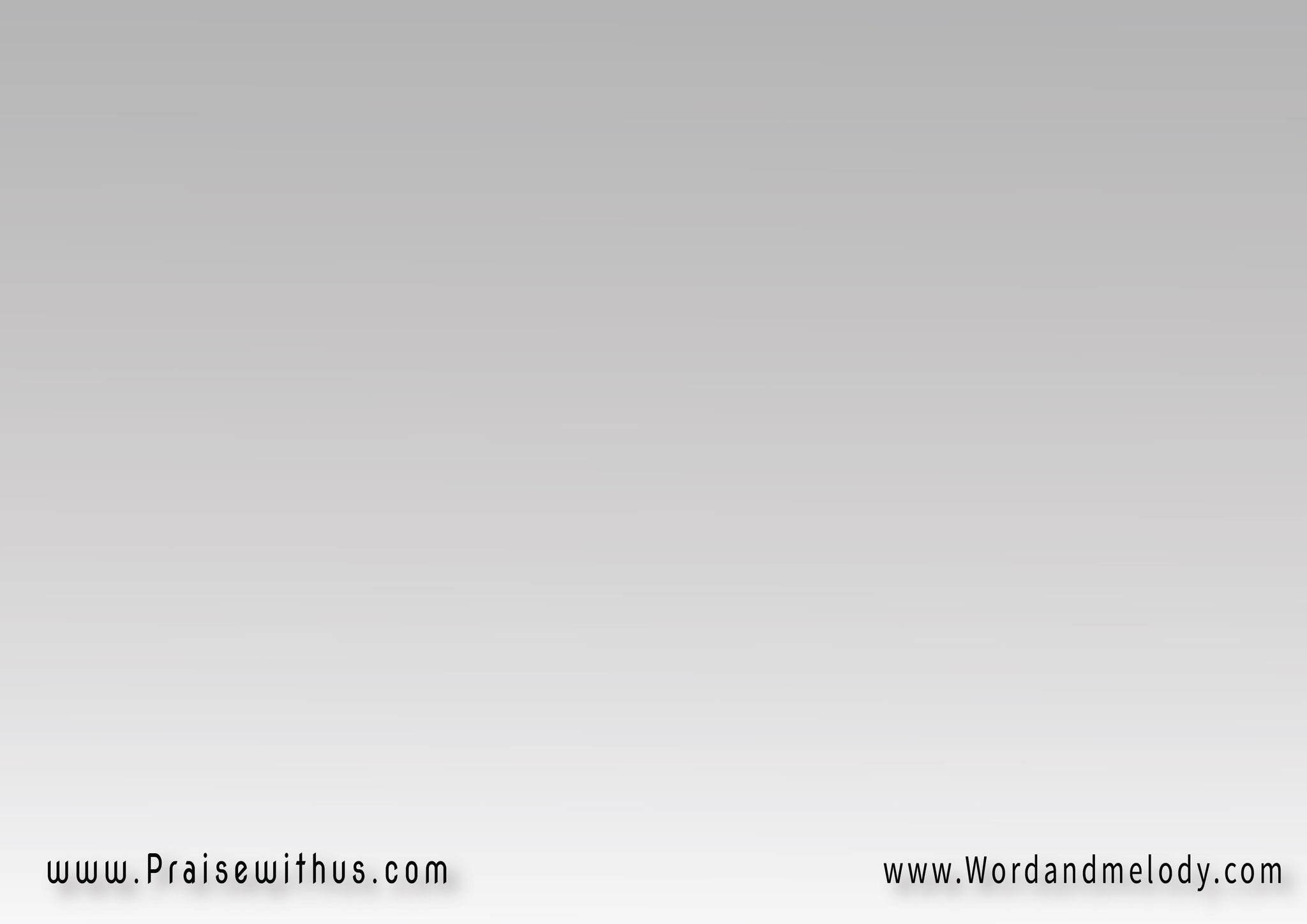 القرار:
دومي يا فرحة دومي
 يا محلى التعزياتقومي يا نفسي قومي 
هيمي في البركات
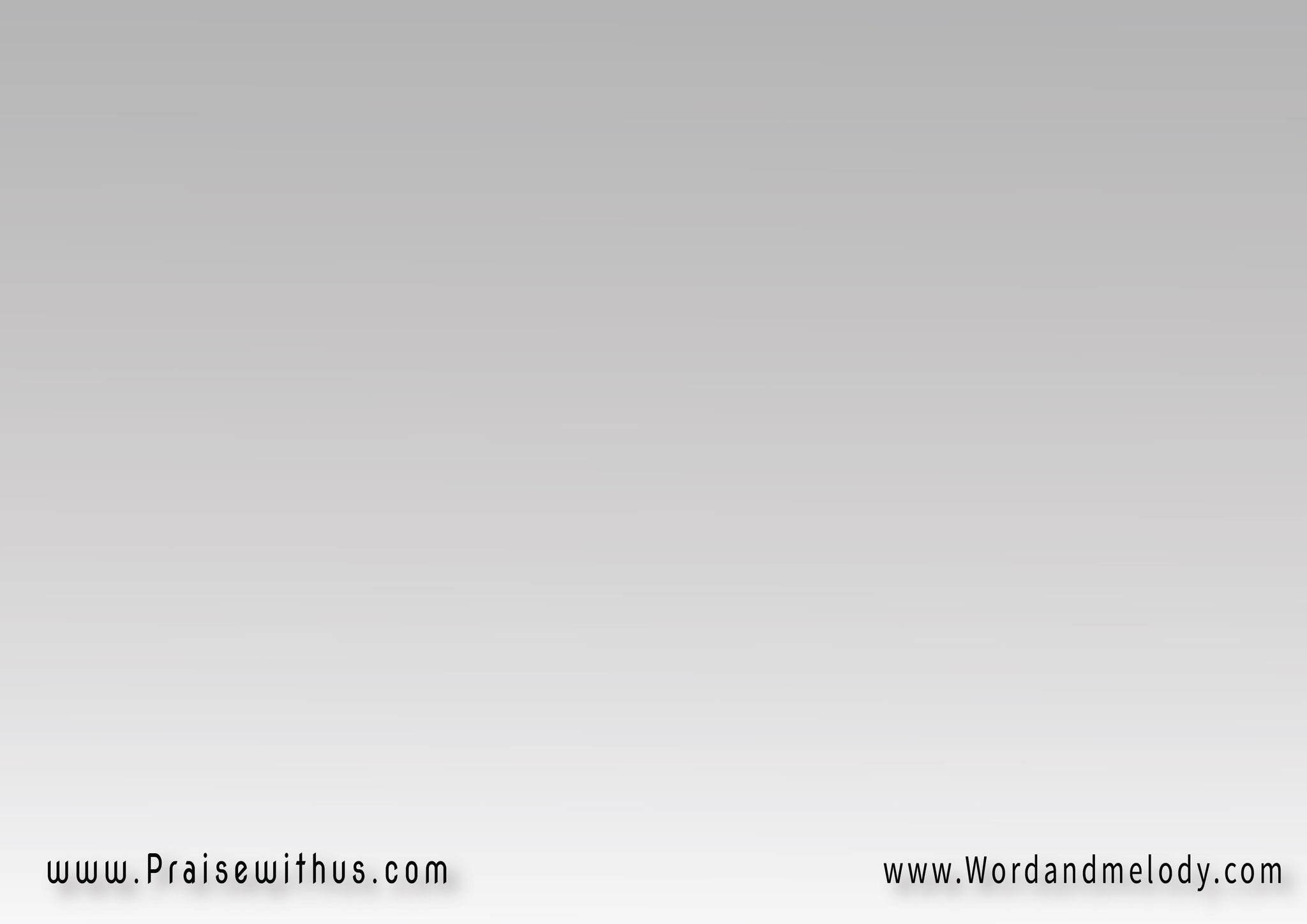 2- 
زيدي يافرحة زيديقلبي إتغير ياناسمن يومها إبتدا عيدييابهجة الخلاص
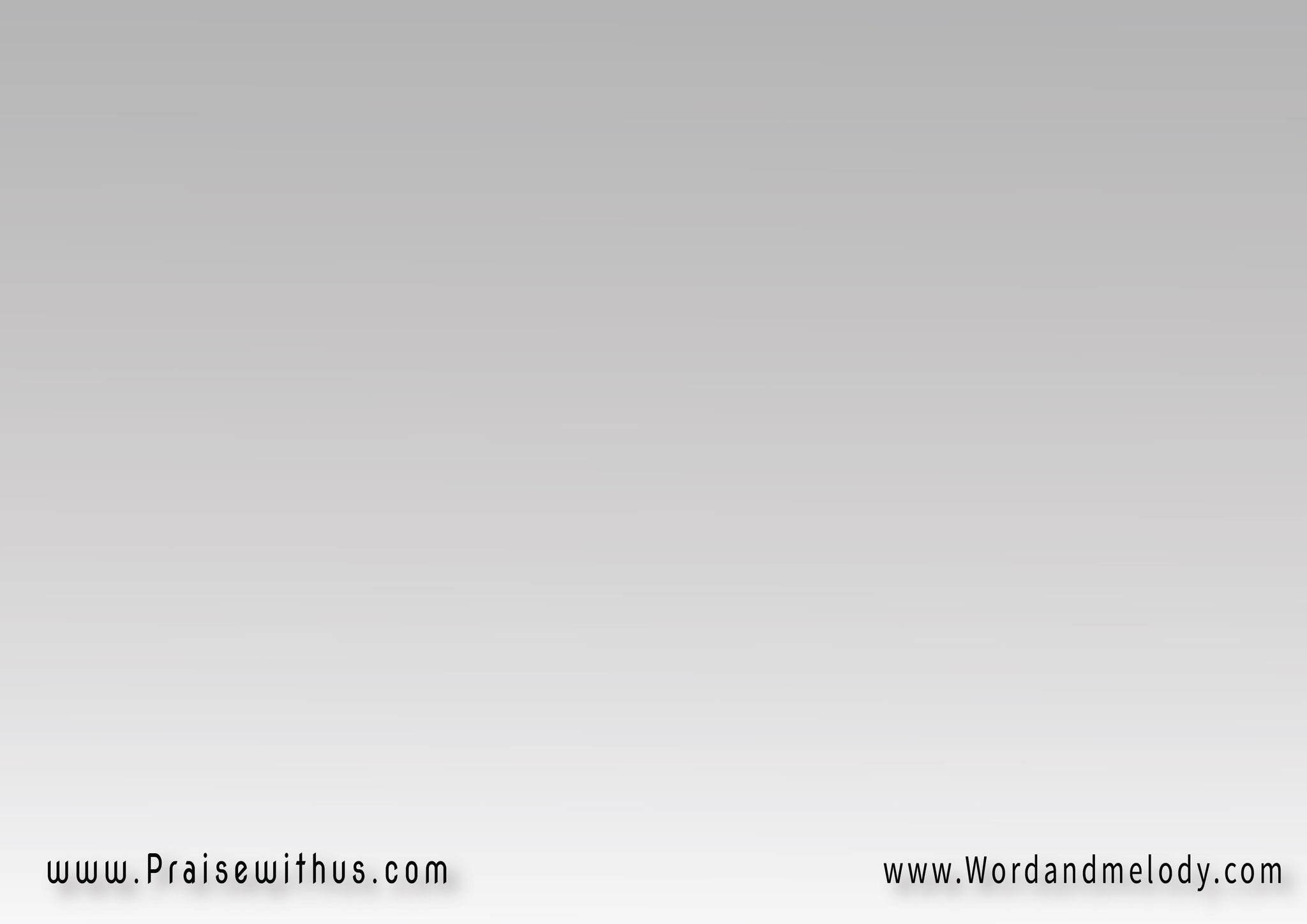 القرار:
دومي يا فرحة دومي
 يا محلى التعزياتقومي يا نفسي قومي 
هيمي في البركات
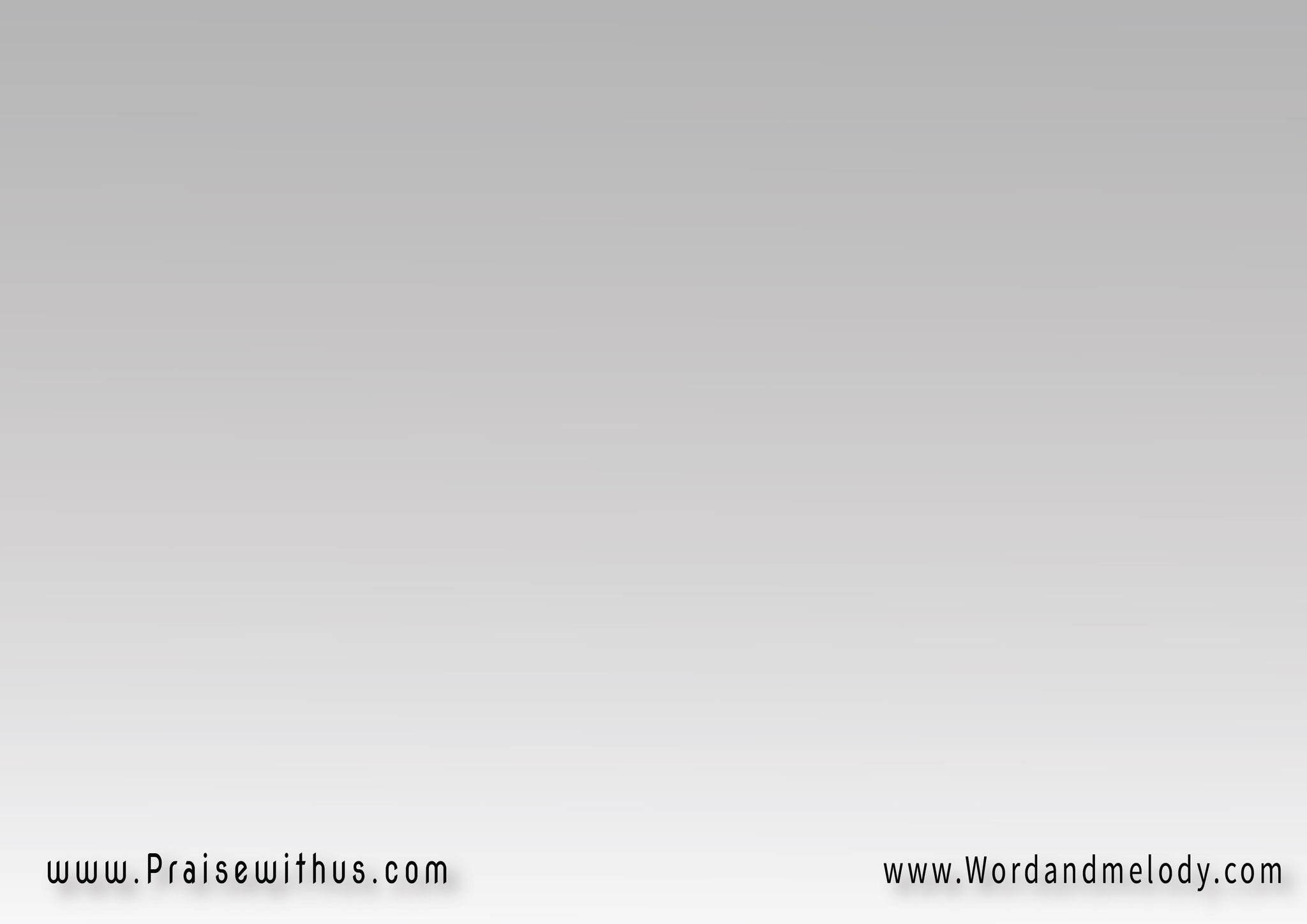 3- 
فيضي يافرحة فيضيقلبي إمتلى سلامخدنى بنفسه من إيديلنوره من الظلام
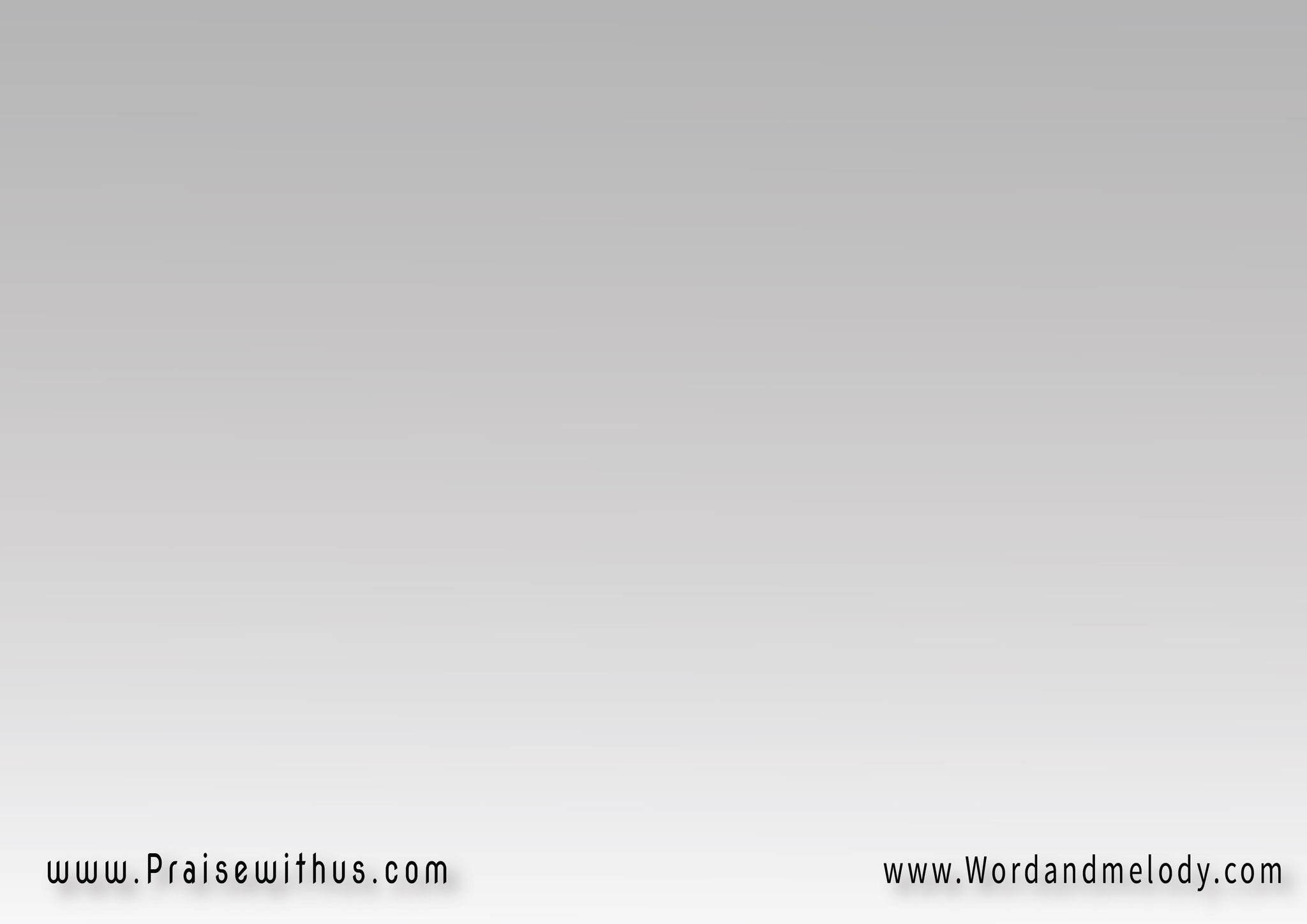 القرار:
دومي يا فرحة دومي
 يا محلى التعزياتقومي يا نفسي قومي 
هيمي في البركات
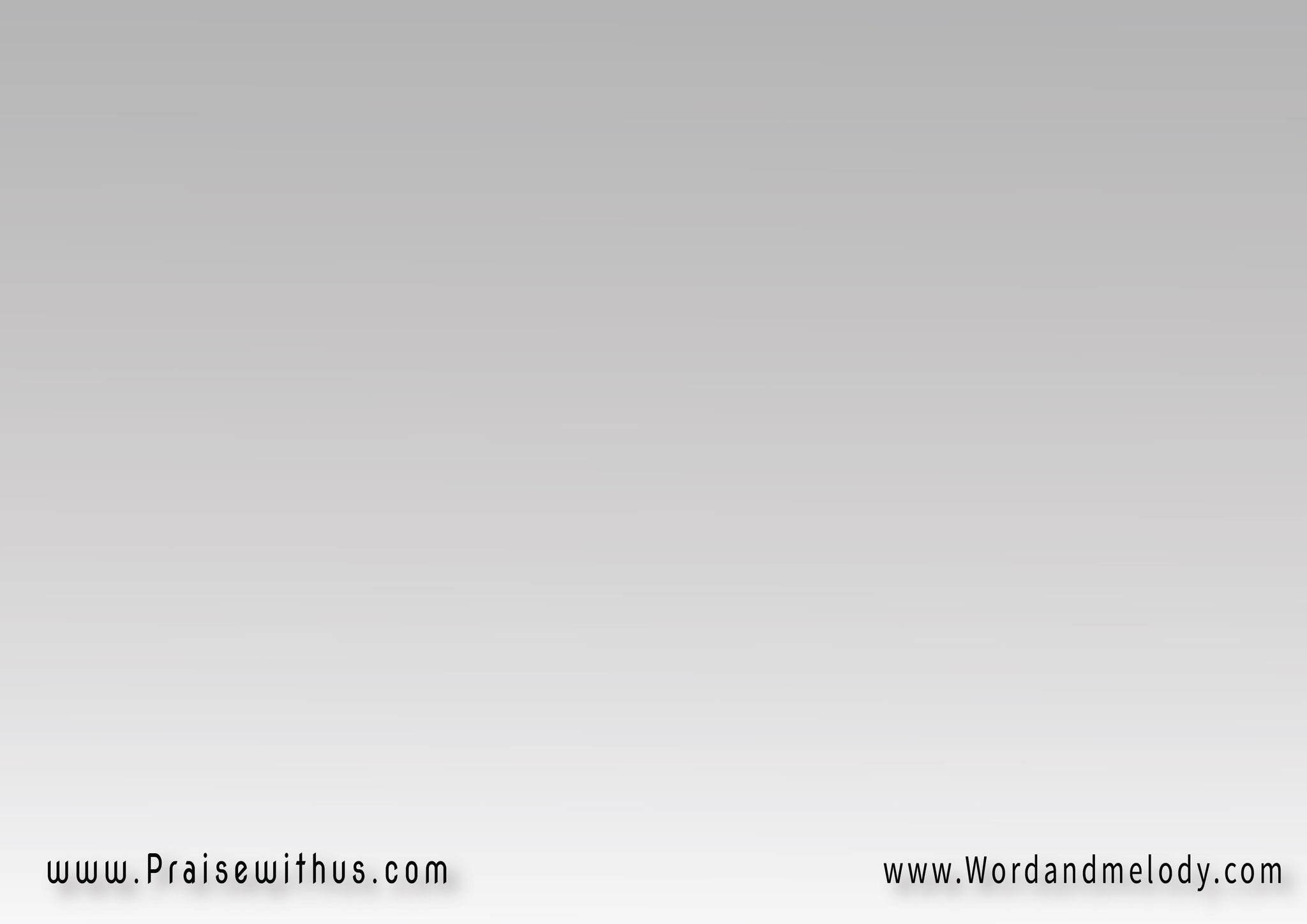 4- 
قولي يافرحة قوليقلبي سامع وعودقاللي يسوع كفيليحولك أنا موجود
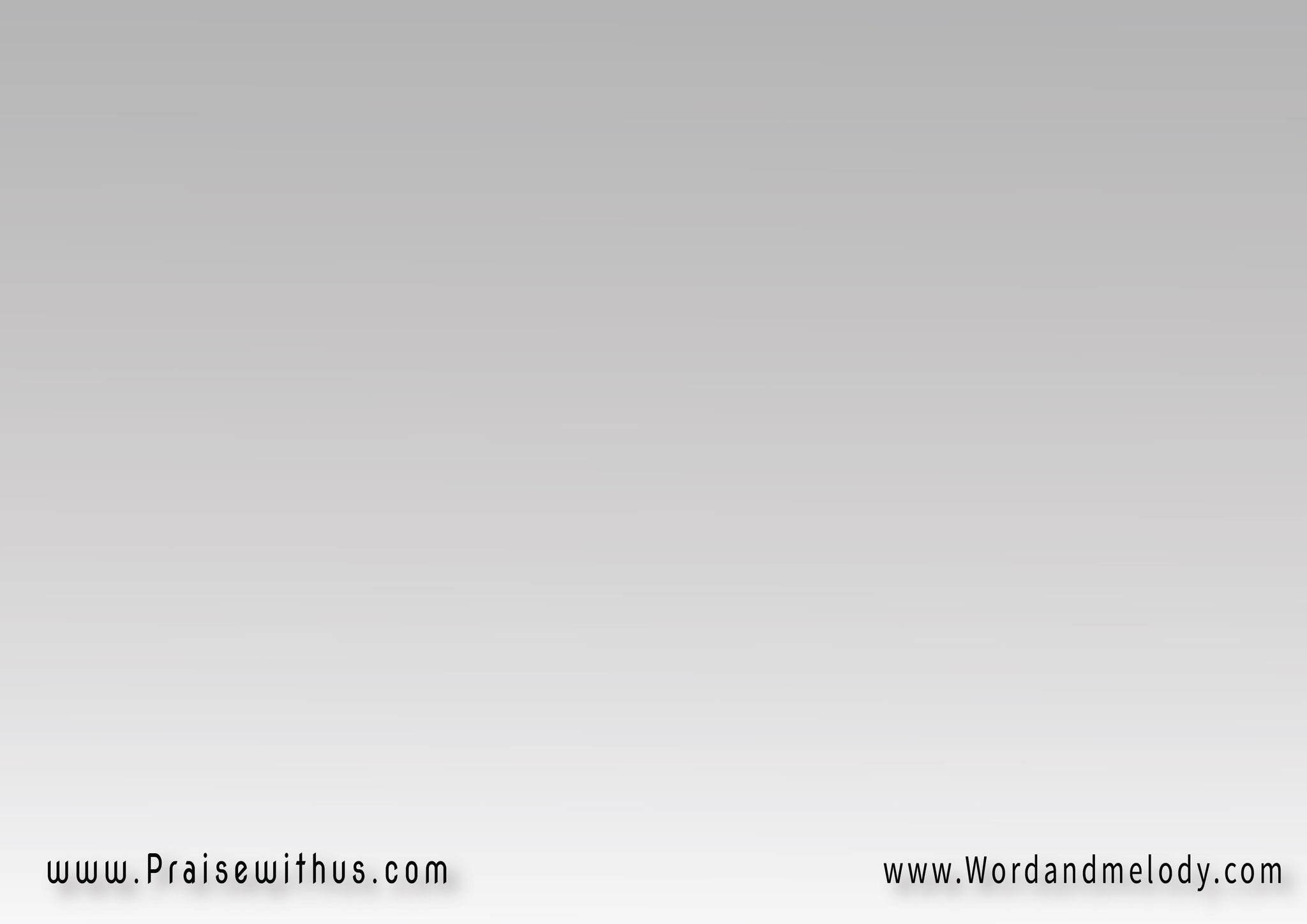 القرار:
دومي يا فرحة دومي
 يا محلى التعزياتقومي يا نفسي قومي 
هيمي في البركات
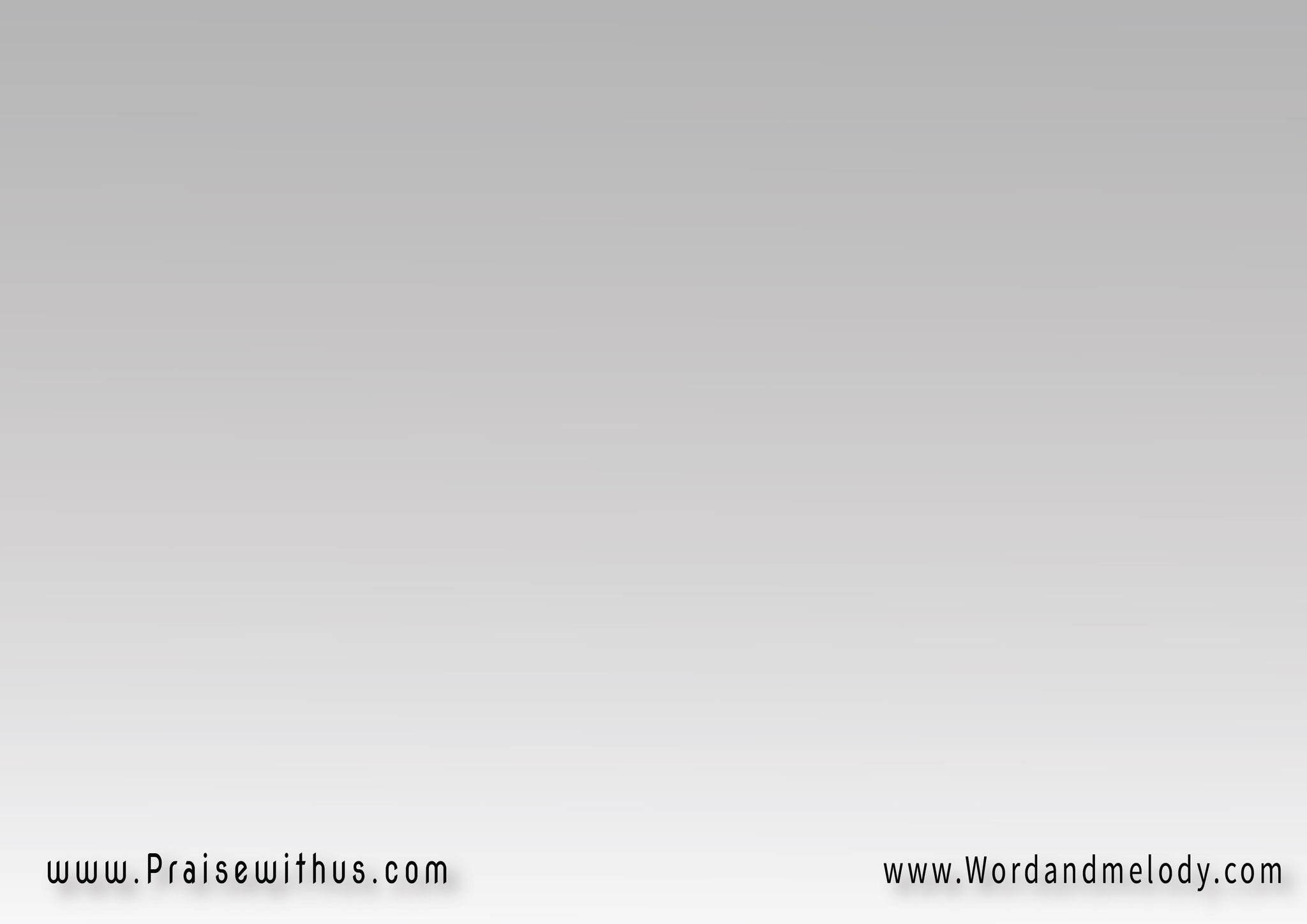 5- 
طيبي يافرحة طيبيقلبي سجد وقالعدى المصلوب طبيبيشايل عني الأحمال
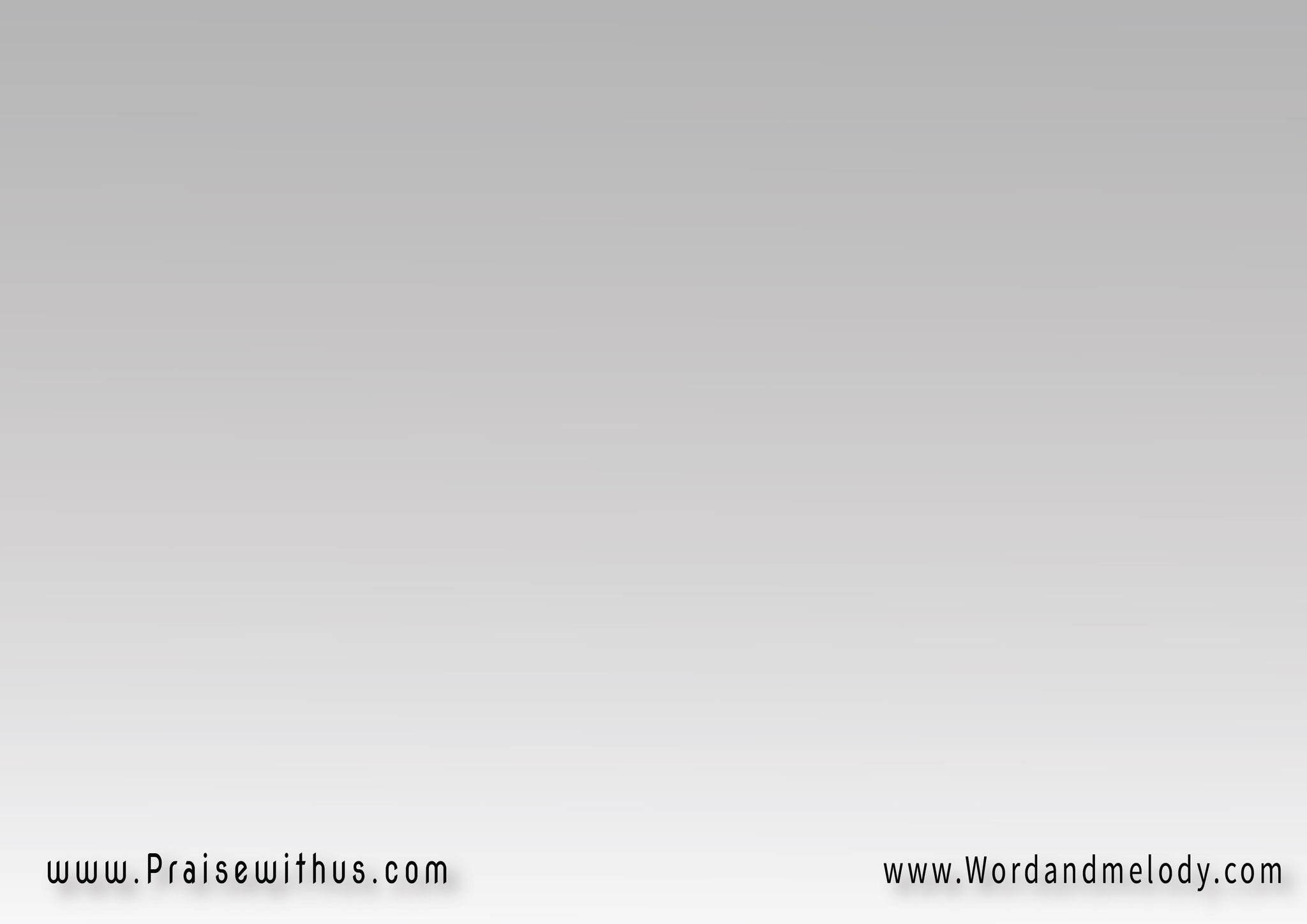 القرار:
دومي يا فرحة دومي
 يا محلى التعزياتقومي يا نفسي قومي 
هيمي في البركات
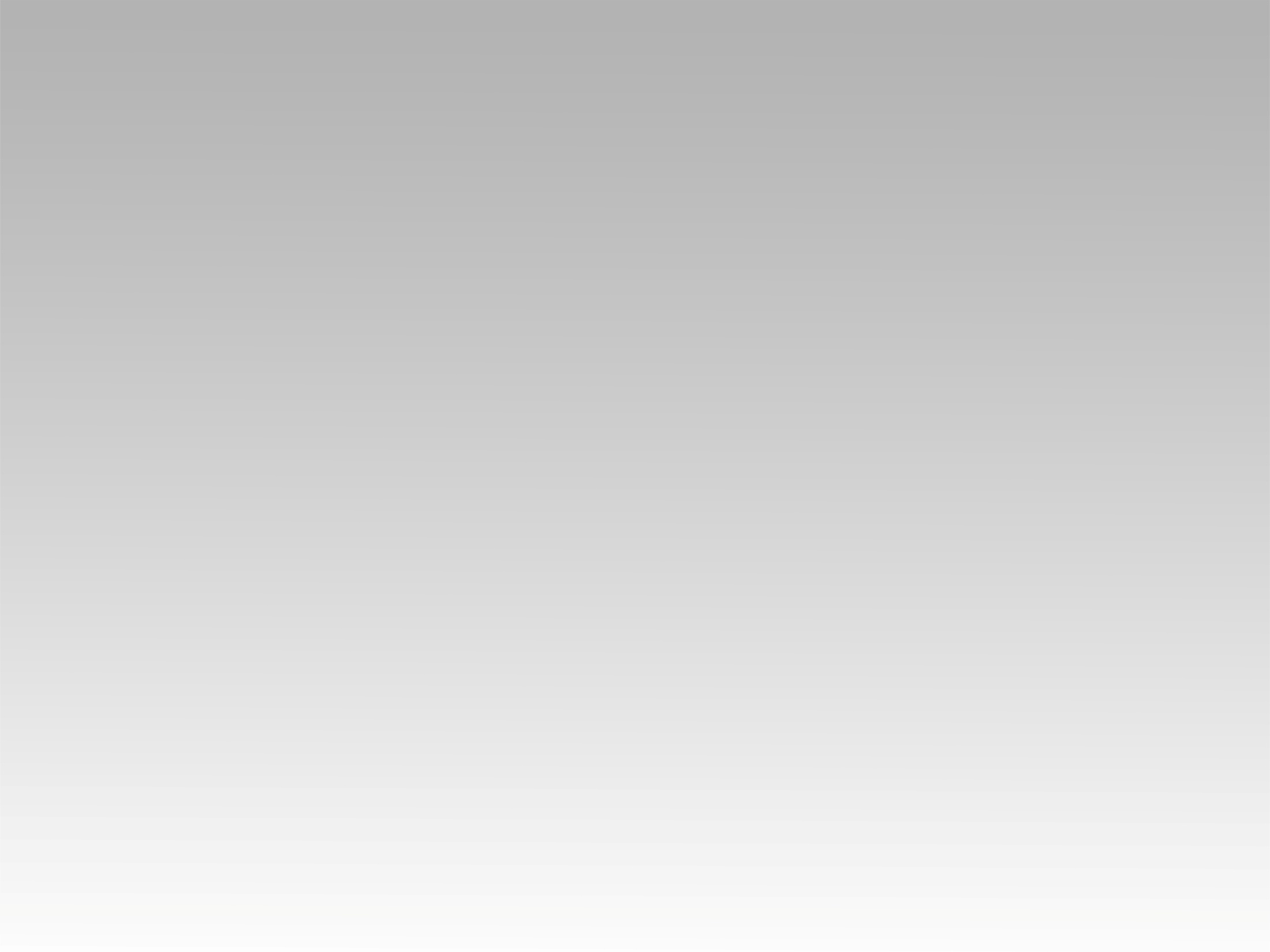 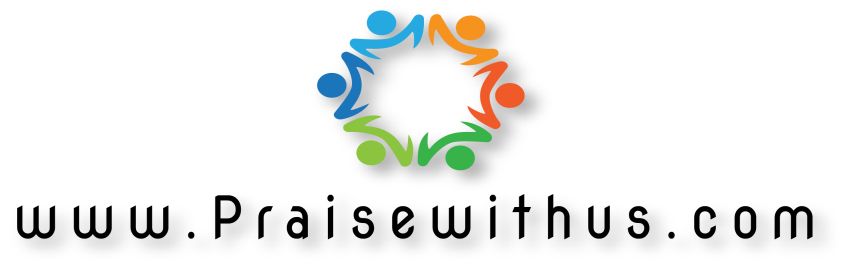